Windows 11 Deployment
CIO Leadership Academy
Applied Learning Project
May 9, 2024
The Challenge
After October 14, 2025, Microsoft will no longer provide security updates or technical support for Windows 10.
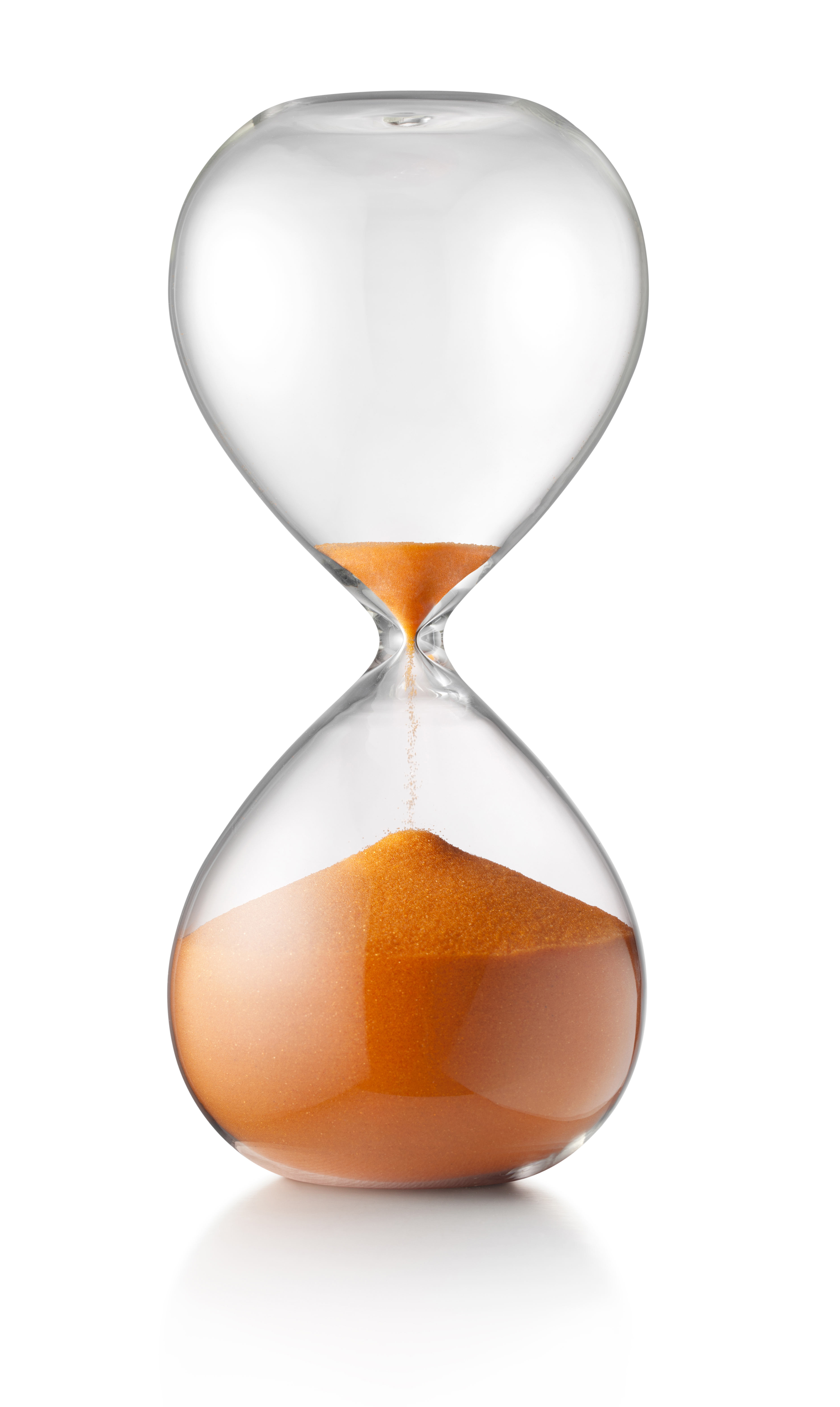 Components Of The Project
Scope
Communication with stakeholders
Action plan
Funding
Deployment
Upgrade schedule
Replacement Schedule
Business continuity
Quality Assurance
Contingencies
Review
Scope
How many computers do we have?

How many computers do we need?

How many computers can be upgraded?

How many computers need to be replaced?
Communication With Stakeholders
CIO meet with President’s cabinet
Digest
Semesterly CIO tech updates
Committee on Education Technology
Change Board
Targeted Emails
Project Team meetings
Action Plan
Funding

Pre-Deployment Communication

Deployment
Upgrade schedule
Self service reduces the number of scheduled upgrades needed
Replacement Schedule
Quality Assurance
Communication
User follow up after upgrade
Surveys
Weekly team meetings
Contingencies
Removing devices from the network
Forcing Windows 11 upgrade with registry changes
Reevaluating use
Microsoft ESU Program
The ESU program allows for three further years of extended support. For education customers, including K-12 and Higher Education, extended support will cost $1 per computer for the first year, $2 the following year, and $4 the third year.
Review
Did we achieve our goal?
Eliminations
Upgrades
Replacements
Contingencies
How has IT improved our deployment process
Cloud storage adoption
Feedback from stakeholders
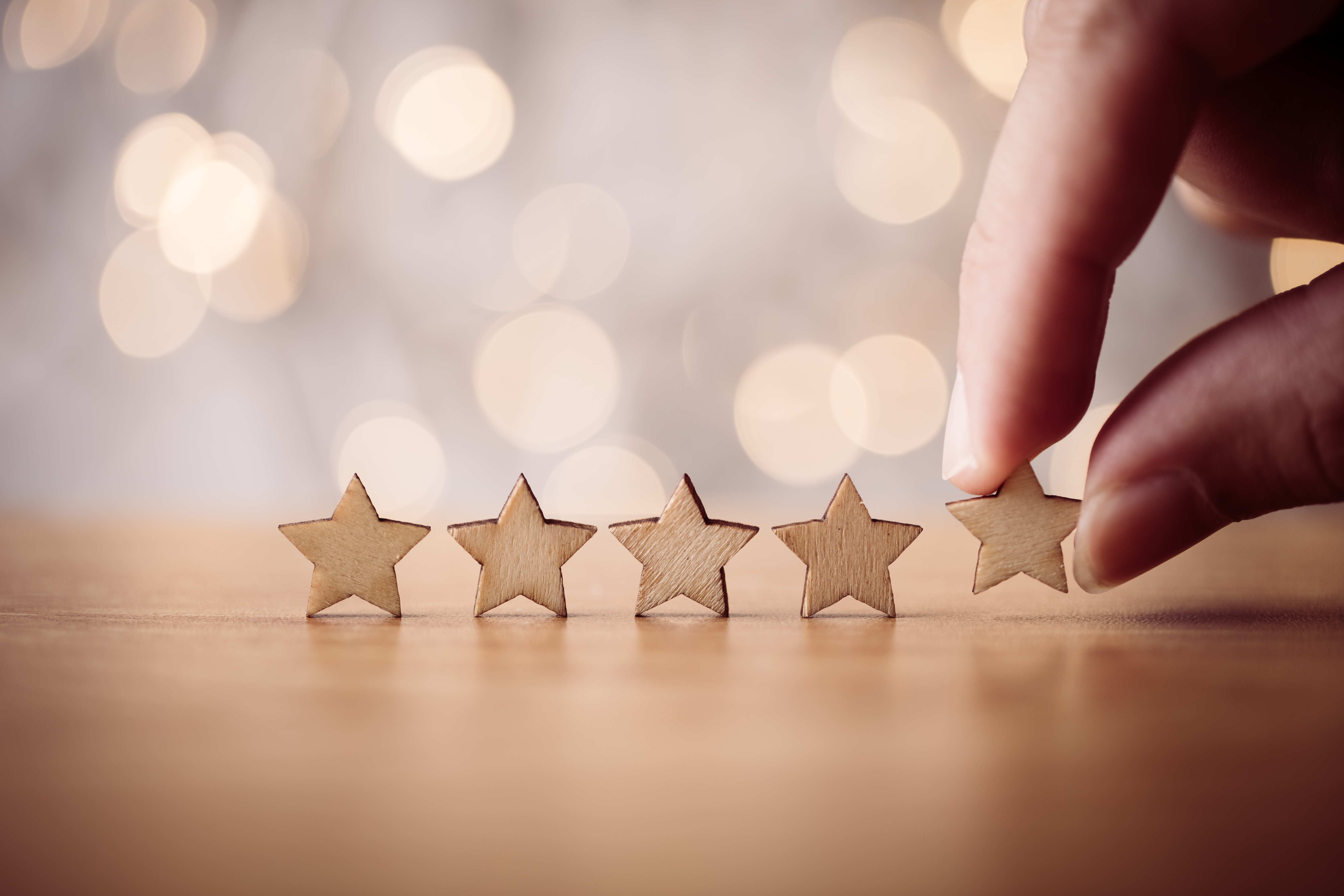